Computational Advertising and  Bulk Synchronous Operations
Topics for Discussion
Foundations
Bipartite Graph
Competitive Ratio
AdWords Problem 
Algorithms
Greedy Algorithm 
Performance Based Advertising 
Balanced Algorithm 
Generalized Balanced Algorithm 
Bulk Synchronous Operations and MapReduce
GraphX Code Examples
Foundations: Online and Offline Algorithms
ONLINE
OFFLINE
Performed on static data 
See whole data set 
Find optimal function for the whole dataset
Performed on incomplete data 
Streaming data, with partial results 
Future data unknown
Algorithms will always be less optimal than offline 
Make irrevocable decisions on imperfect data
Foundations: Bipartite Matching
Set of nodes (T) 
Set of nodes (P) 
Goal: Match professors with TA’s
Constraints: 
Can only be matched if edge exists
Each professor can only be matched with one TA
1
a
2
b
3
c
4
d
Professors
TA’s
What are some of the paths we can use to match professors and TA’s?
1
a
2
b
3
c
4
d
Professors
TA’s
Foundations: Bipartite Matching
Cardinality  | M |:
The number of matches made from the graph
M = {(1,a),(2,b),(3,d)} is a matching of cardinality  |M| = 3
1
a
2
b
3
c
4
d
Professors
TA’s
Foundations: Bipartite Matching
Cardinality  | M |:
The number of matches made from the graph
M = {(1,a),(2,b),(3,d)} is a matching of cardinality  |M| = 3
Perfect Matching | M| 
M = {(1,c),(2,b),(3,d),(4,a)}
Maximum Matching: 
The largest number of matches that can be made between two sets
1
a
2
b
3
c
4
d
Professors
TA’s
Foundations: Competitive Ratio
A comparison of an online algorithm with the best possible offline algorithm 
Competitive ratio =  min all possible inputs I ( | M online | / | M opt| )
Where | M online |  = cardinality of online algorithm 
Where | M opt|  = cardinality of optimal offline algorithm 
Ex. Competitive ratio = ¾
Online algorithm best result = cardinality of 
    offline algorithm
1
a
2
b
3
c
4
d
TA’s
Professors
Question: What is the competitive ratio of these graphs?
1
1
a
a
2
2
b
b
3
3
c
c
4
4
d
d
TA’s
TA’s
Professors
Professors
Question: What is the competitive ratio of these graphs?
1
1
a
a
A:   3 actual / 3 possible = 1
A:  3 actual / 4 possible = 3/4
2
2
b
b
3
3
c
c
4
4
d
d
TA’s
TA’s
Professors
Professors
Why Do We Care?
Some real world examples: 
Assigning tasks to servers
Sports competitions
Employees in jobs
Others?
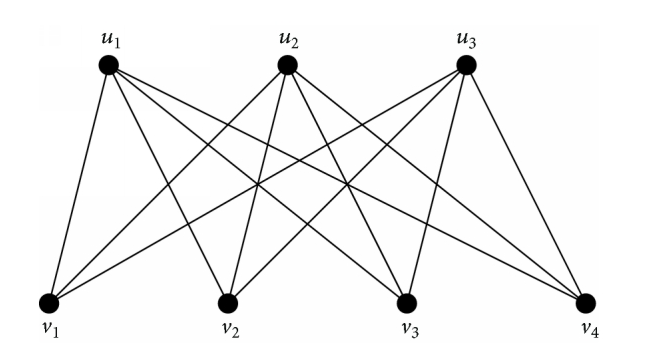 Computational advertising is a matching problem !
Image Source:  https://www.researchgate.net/figure/260946774_fig15_Complete-bipartite-graph-K34
A Brief History of Web Advertising
PERFORMANCE BASED ADVERTISING
BANNER ADS
Ads prices based on impressions
Cost per thousand impressions (CPM) = $X for 1000 impressions
ROI calculated by click-through rate
Limited targeting capabilities
Broad demographics only
Ads bid on search keywords 
User is shown ad of highest bidder for purchased keywords
Advertiser charged if ad is clicked
Question
WHAT ARE CHALLENGES FACED BY SEARCH ENGINES?
WHAT ARE CHALLENGES FACED BY ADVERTISERS?
Question
WHAT ARE CHALLENGES FACED BY SEARCH ENGINES?
WHAT ARE CHALLENGES FACED BY ADVERTISERS?
What search terms should I bid on? 
How much should I bid for terms?
Which advertiser’s ad do I show for a particular search term?
The AdWords Problem: Overview
GOAL =  RESPOND TO QUERY WITH AD, SUCH THAT:
GIVEN A SET OF CONSTRAINTS:
A set of bids for search queries

Click-Through Rate for each ad

Budget for each advertiser 

Limit on number of ads to show for each query
Size of set <= limit on number of ads per query (constraint 4)

Each advertiser has bid on query

Each advertiser has enough budget to pay for clicks
The AdWords Problem: How It Works
This would be much simpler if we knew all the search queries we would receive at the beginning
A query stream is received by a search engine 
Search engine must select the ad to show 
Goal: Maximize ad revenue for the search engine 
Expected Revenue:
The AdWords Problem: Simple Algorithm
A query stream is received by a search engine 
Search engine must select the ad to show 
Goal: Maximize ad revenue for the search engine 
Expected Revenue:
The AdWords Problem: Simple Algorithm
A query stream is received by a search engine 
Search engine must select the ad to show 
Goal: Maximize ad revenue for the search engine 
Expected Revenue:
The AdWords Problem: Overview
WHAT ARE CHALLENGES WITH SIMPLE ALGORITHM?
WHAT ARE CHALLENGES WITH CALCULATING CTR?
CTR is position dependent
Ad in position 1 gets clicked more often than position 2
Explore vs Exploit trade-off 
Show existing ad with known CTR to exploit ad, or show new ad to explore CTR of new ad?
CTR of a new ad is unknown 

Advertisers have limited budgets and bid on multiple ads
Algorithms for Solving AdWords Problem: Greedy Algorithm
Our setting: Simplified environment
There is 1 ad shown for each query
All advertisers have the same budget B
All ads are equally likely to be clicked
Value of each ad is the same (=1)
Simplest algorithm is greedy:
For a query pick any advertiser who has bid 1 for that query
Competitive ratio of greedy is 1/2
Greedy Algorithm: Calculating Competitive Ratio
For input I, suppose greedy produces matching Mgreedy while an optimal matching is Mopt.

Competitive ratio = minall possible inputs I (|Mgreedy|/|Mopt|).

Where | M greedy |  = cardinality of greedy algorithm 
Where | M opt|  = cardinality of optimal offline algorithm
Calculating the competitive ratio (Greedy) = 1/2
Let O be the optimal matching, and G the matches produced by a run of the greedy algorithm.
Consider the sets of Professors:
A: Matched in G, not in O.
B: Matched in both.
C: Matched in O, not in G.
During the greedy matching, every Professor  in C found their match in the optimal solution taken by another Professor.
Hence, |A| + |B| > |C|.
Also, |A| + |B| > |B|.
Thus, |G| = |A| + |B| > (|B| + |C|)/2 = |O|/2.
If you’re greater than each of two things, you are greater than their average.
Worst-case Scenario








|Greedy|= 2
|Opt|= 4, Competitive ratio = 2/4 = 1/2
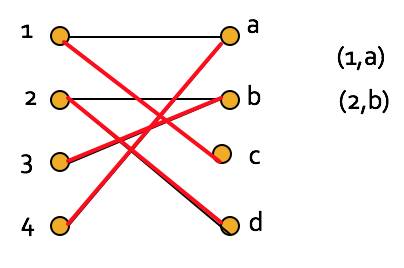 Optimal
Greedy
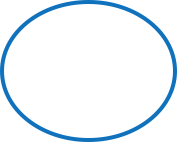 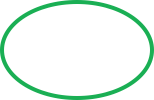 A
B
C
Algorithms for Solving AdWords Problem: 
Balance Algorithm
This is a simple improvement to greedy algorithm
Improved competitive ratio, than greedy algorithm
The competitive ratio is 75% for the case of two advertisers
The competitive ratio is about 63% for more number of advertisers
For each query, the advertiser with the largest remaining  budget will be picked
Break the ties arbitrarily
Balance Algorithm vs Greedy Algorithm
GIVEN INPUTS FOR SCENARIO
Two advertisers A and B.
A bids on query x, B bids on x and y
Both have budgets of $4
Query stream: x x x x y y y y
WORST CASE SCENARIO FOR GREEDY ALGORITHM
BALANCE ALGORITHM FOR SAME SCENARIO
Possible greedy choice: B B B B _ _ _ _
Optimal: A A A A B B B B
Competitive ratio = 1/2
Balance choice: B A B A B B _ _
Optimal: A A A A B B B B
Competitive ratio = 3/4
The worst case of this algorithm is (1-1/e) = 0.63
Problem with Balance Algorithm
Example: Consider two advertisers A1 and A2, each bidding on query q.
A1: bid = 1, balance = 110.
A2: bid = 10, balance = 100.
First 10 occurrences of query q, all go to A1, and A1 then gets 10 q’s for every one that A2 gets.
What if there are only 10 occurrences of q?
Optimal yields $100 whereas Balance yields only $10.
Generalized Balance Algorithm
The bid amount is also considered, in addition to the budget.

A component y is calculated factoring the budget and the bid.
Consider query q, bidder i.
Bid = xi.
Budget = bi.
Amount spent so far = mi.
Fraction of budget remaining fi = 1-mi/bi.
Define yi(q) = xi(1-e-fi).
Allocate query q to bidder i with largest value of yi(q).
Same worst case competitive ratio (1-1/e).
Question:
Two advertisers A and B
A bids on query x, B bids on query x and y
A and B have budgets of $6 and $4 respectively
Bids are $1 per query for both advertisers
Query stream: x y x y x y x y x y

What is the total yield?
Question:
Two advertisers A and B
A bids on query x, B bids on query x and y
A and B have budgets of $6 and $4 respectively
Bids are $1 per query for both advertisers
Query stream: x y x y x y x y x y

What is the total yield?

Balance choice: A B A B A B A B A _
Total yield = $9
What is a Graph?
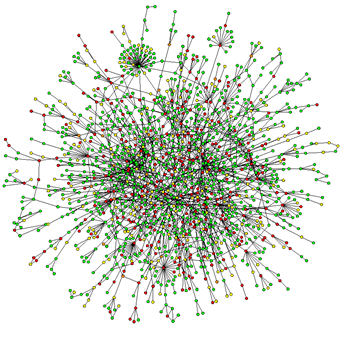 Graph is a non linear data structure

Collection of vertices and edges
Examples of Graphs
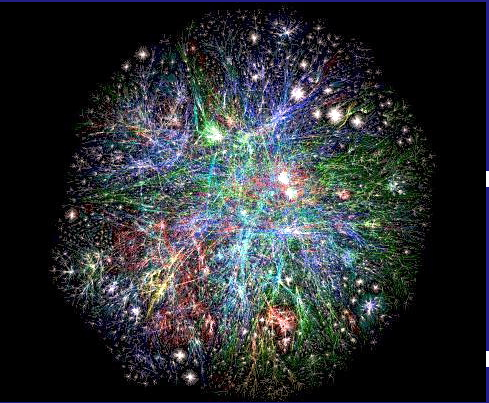 Hyperlink structure of the Web
Physical structure of computers on the Internet
Interstate highway system
Social networks
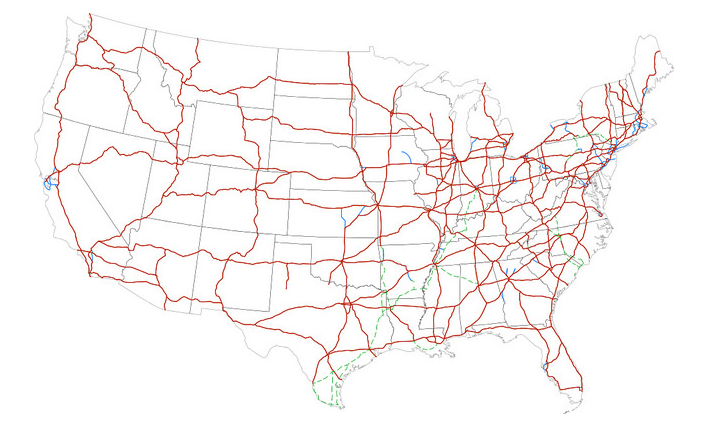 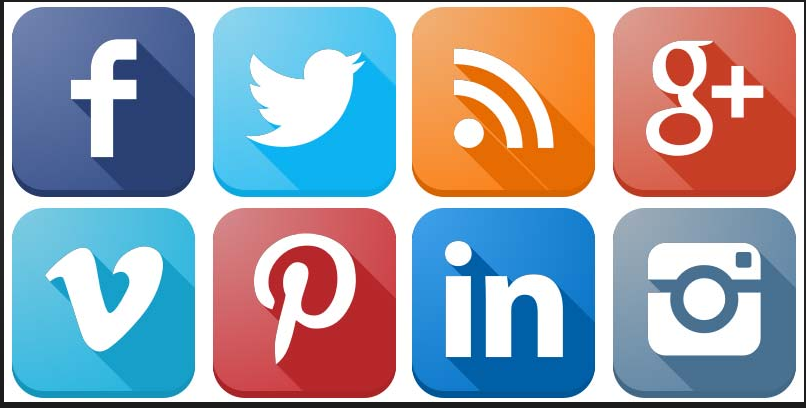 Image sources: 
https://myhero.com/T_Berners_Lee2_dnhs_US_2012
http://www2.lawrence.edu/fast/GREGGJ/CMSC150/101Graphs/Graphs.html
https://www.pinterest.com/franciverr/social-media-icons/?lp=true
Graph Problems
Finding shortest paths
Routing Internet traffic and UPS trucks
Finding minimum spanning trees
Telco laying down fiber
Finding Max Flow
Airline scheduling
Identify “special” nodes and communities
Breaking up terrorist cells, spread of avian flu
Bipartite matching
Monster.com, Match.com
PageRank
Ways to process Graph Data
Due to the size of graph data, they often require usage of parallel processing for efficient computation

Two techniques:
MapReduce
Bulk-Synchronous Systems
Map Reduce Solution to Graph Model
It helps in decreasing the communication and movement of large data
Uses the concept of semi-join
Consider the join of R(a,b) and S(b,c)
It finds all ‘b’ in S and the map function process only those records in R which has a corresponding ‘b’ value
If most of the records in R do not have a corresponding b value, it saves substantial communication
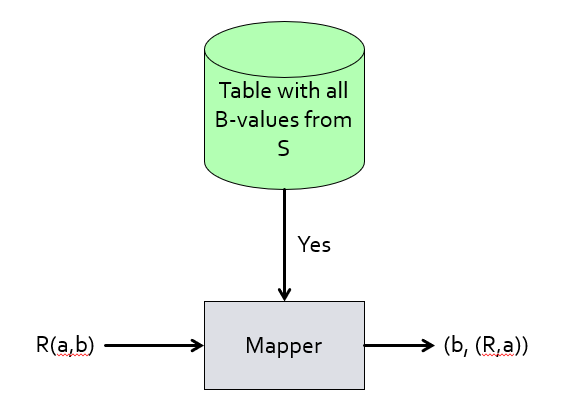 Bulk Synchronous Parallel
• A bridging model for designing parallel algorithms
• Addresses the problem of MapReduce inefficiency for iterative graph processing.
• Computation process in BSP :
○ Processing occurs in a series of super steps (equivalent to MapReduce iterations)
○ In every super step, a user defined function is executed in parallel on every item from the dataset
○ Before any computation, all graph nodes are partitioned and loaded into local memories of machines (hosts)
○ Graph processing organized by means of messages sent between machines hosting  individual graph nodes
○ At every super step, each host receives messages from other hosts that are related to nodes preserved by this host and executes a user defined computation function
Bulk Synchronous Parallel Solution to Graph Model
Create a graph node for every tuple in R and S
Create a graph node for every B-value.
Tuples from S send a message to its corresponding B-value
Similarly, Tuples from R send a message to its corresponding b in  B-value.
Now, the node for 'b' sends message to R, if it has received at least a single request from S
Atlast, the traditional map-reduce operation is performed without considering the non-dangling tuples in S
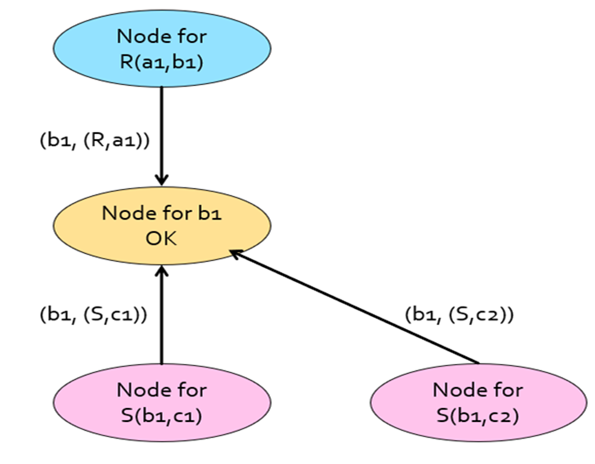 Project Code Demo:
References
Mining of Massive Datasets- Stanford University 
 Computation Advertising Bipartite Graph Problem: https://www.youtube.com/watch?v=h0fBgE1tp3Y
The AdWords Problem: https://www.youtube.com/watch?v=vKz3EwibNAw&index=64&list=PLLssT5z_DsK9JDLcT8T62VtzwyW9LNepV
The Balanced Algorithm: 
https://www.youtube.com/watch?v=9orfibrnIRk&list=PLLssT5z_DsK9JDLcT8T62VtzwyW9LNepV&index=65
Mapreduce: 
http://www.umiacs.umd.edu/~jbg/teaching/INFM_718_2011/lecture_5.pdf
i.stanford.edu/~ullman/cs246slides/mr-bulk.pptx
BSP: https://arxiv.org/pdf/1306.0326v1.pdf